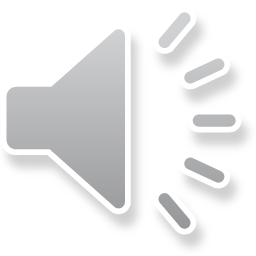 Finding Your Way
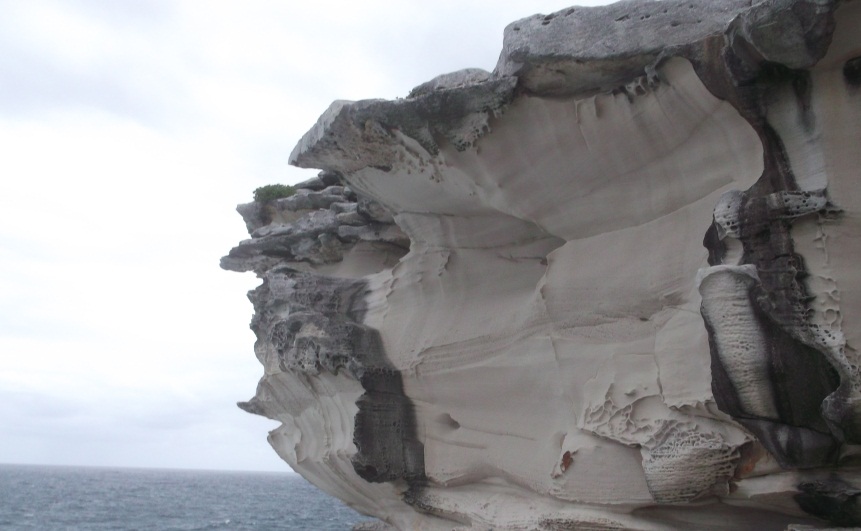 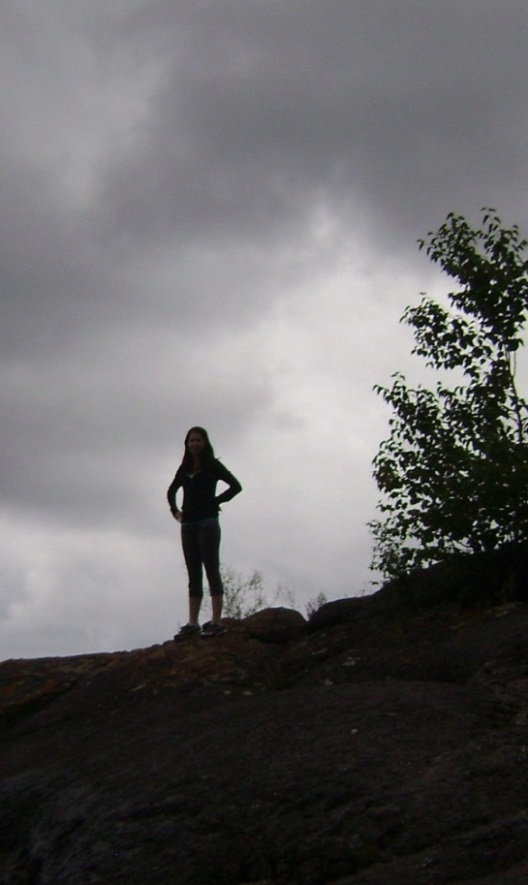 Try to be as healthy as possible by following these tips during recovery:
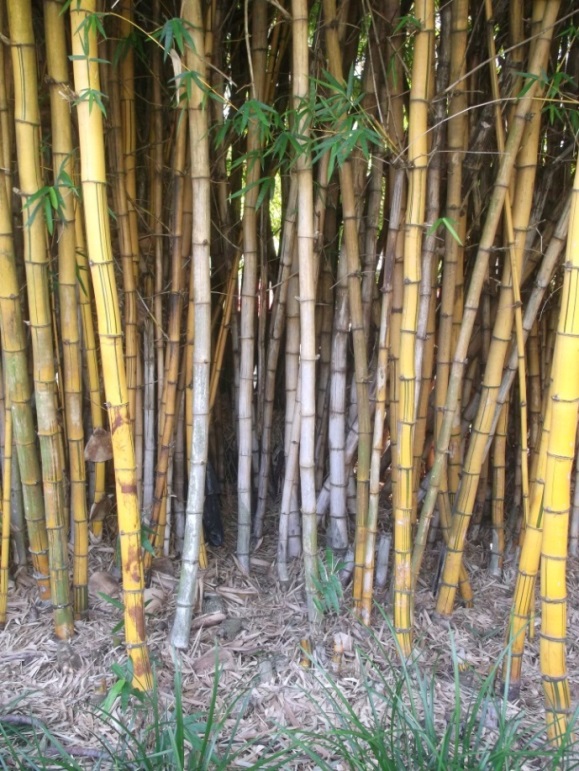 Use new ways of coping and healing.
What are some new ways you can cope and be more comfortable?
Find meaning or more spirituality in your life.
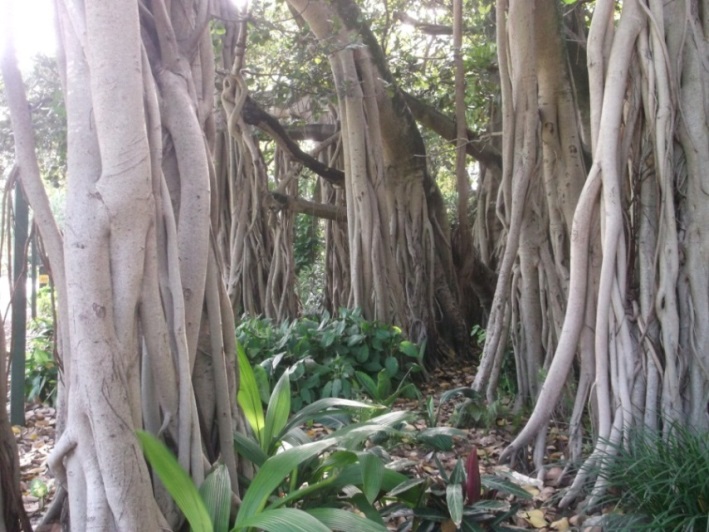 Do you feel like there is meaning and purpose in your life? 
How can you add more?
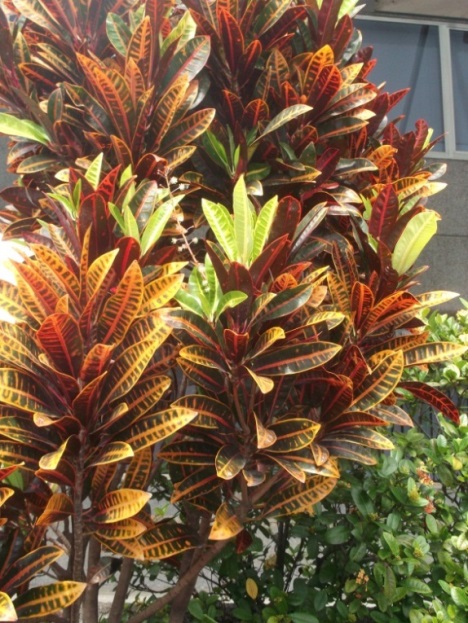 Get the help you need to manage your symptoms.
How can you be an active member of your health care team?  
What barriers have kept you from getting help when you need it?
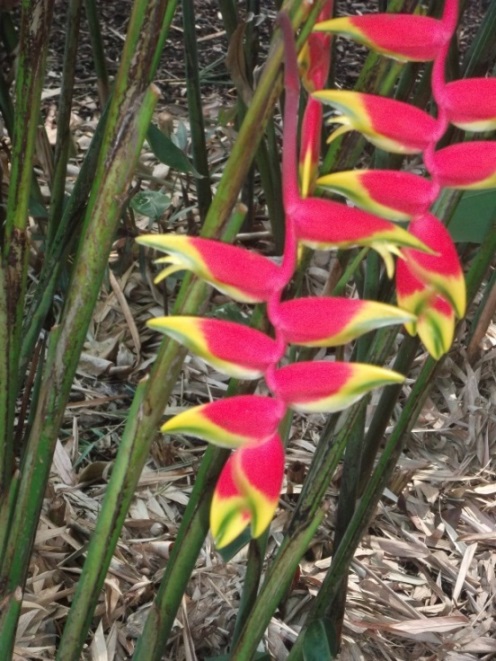 Increase your social support.
How can your friends, family, and community help you?
What are some ways you could improve your social life?
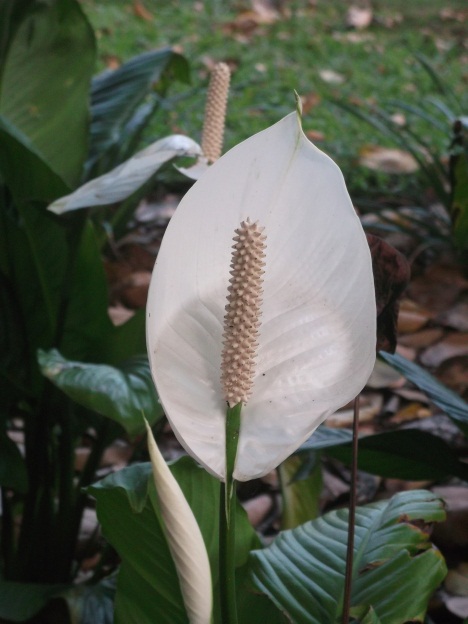 Make healthy lifestyle changes.
What healthy habits for your mind or body do you want to start?
What is the first step to take?
Learn and prepare for your recovery journey.
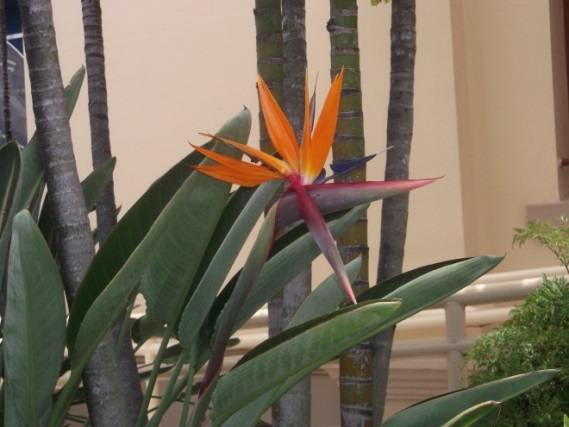 How have you grown during this tough time? 
What have you learned about yourself and your life experiences?
Finding Your Way:
Discuss each of the recovery tips and answer the questions that are in this slideshow.
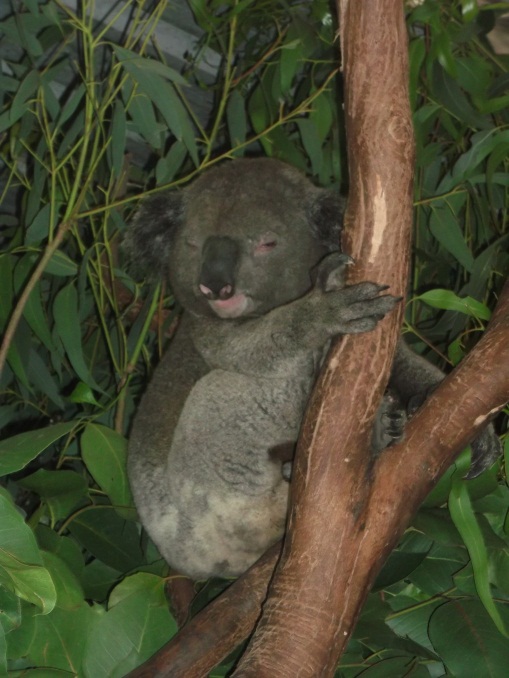 Finding Your Way:
Follow through on some of changes you want to make, then find your way to better health, coping, and recovery.
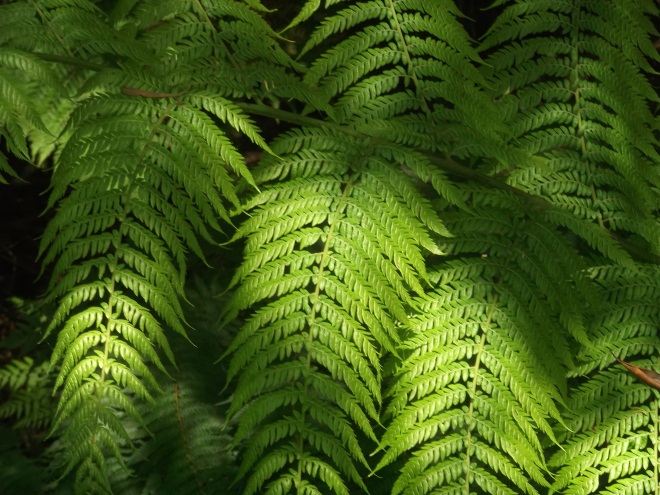 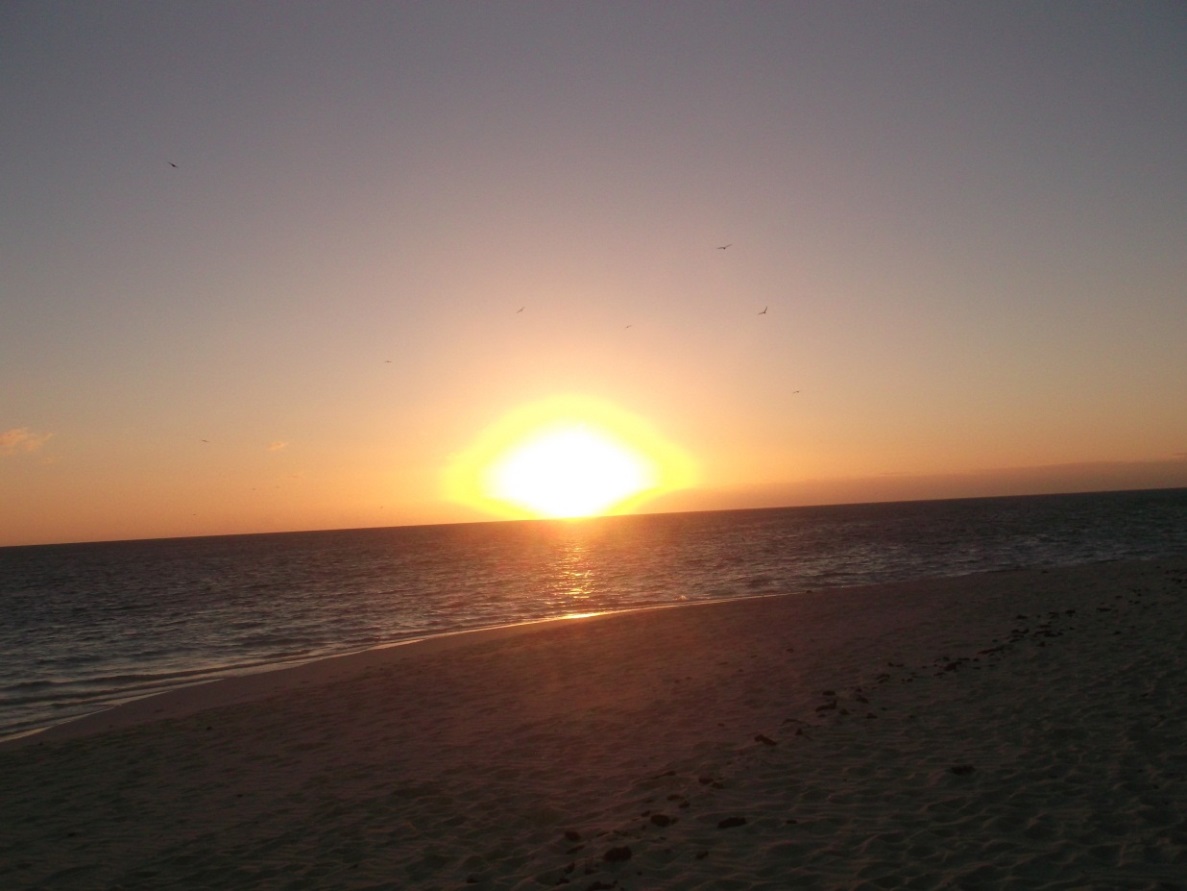 Start your successful recovery journey…
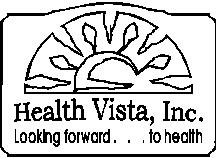 Copyright to Here Comes the Sun music belongs to the Beatles and the album of Instrumental Songs - Soft Rock Guitar. This slideshow was developed by Mary Knutson, RN in 2013 and revised 6-9-15.